Geography
Unit 6- Local area
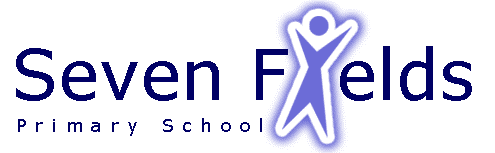